Projet oneraSoutenance du projet
Lundi 9 avril 2018
Yan ABDOULNASIR, Andrew EPAGNEAUD, Guillaume GUERTEAU, Aurélien LAFFONT, Anaïs RAMSI, Fabien REIGNER
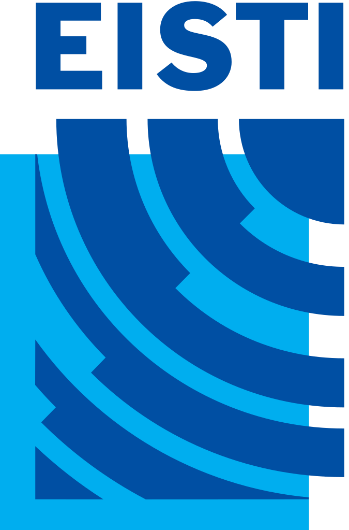 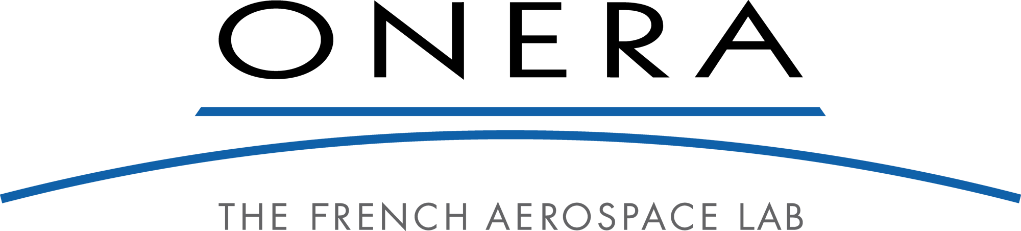 Sommaire
Lundi 9 avril 2018
Yan ABDOULNASIR, Andrew EPAGNEAUD, Guillaume GUERTEAU, Aurélien LAFFONT, Anaïs RAMSI, Fabien REIGNER
Méthode Agile

Résolution mathématiques

Visualisation en 3D
1
Méthode Agile
Lundi 9 avril 2018
Yan ABDOULNASIR, Andrew EPAGNEAUD, Guillaume GUERTEAU, Aurélien LAFFONT, Anaïs RAMSI, Fabien REIGNER
Outil
Vision
Acteurs
Scrum
Personnas
Arbre fonctionnel
Product backlog
Rétrospective
2
Outil
Lundi 9 avril 2018
Yan ABDOULNASIR, Andrew EPAGNEAUD, Guillaume GUERTEAU, Aurélien LAFFONT, Anaïs RAMSI, Fabien REIGNER
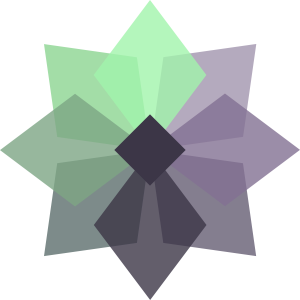 TAIGA
3
Vision du produit
Lundi 9 avril 2018
Yan ABDOULNASIR, Andrew EPAGNEAUD, Guillaume GUERTEAU, Aurélien LAFFONT, Anaïs RAMSI, Fabien REIGNER
Le produit
Serveur client
Calcul d’optimisation d’espace
Qui a besoin de
Résolution mathématique
Modélisation 3D
Serveur client
Pour
Onera, centre français de recherche aérospaciale
4
Vision du produit
Lundi 9 avril 2018
Yan ABDOULNASIR, Andrew EPAGNEAUD, Guillaume GUERTEAU, Aurélien LAFFONT, Anaïs RAMSI, Fabien REIGNER
Qui
Permet de créer et visualiser un rangement optimisé
A la 
différence de
 
Pas de concurrent
Notre produit permet de 
Optimiser l’espace utilisé pour le rangement
5
Acteurs
Lundi 9 avril 2018
Yan ABDOULNASIR, Andrew EPAGNEAUD, Guillaume GUERTEAU, Aurélien LAFFONT, Anaïs RAMSI, Fabien REIGNER
Product Owner
Scrum
master
Development team
6
Personas
Lundi 9 avril 2018
Yan ABDOULNASIR, Andrew EPAGNEAUD, Guillaume GUERTEAU, Aurélien LAFFONT, Anaïs RAMSI, Fabien REIGNER
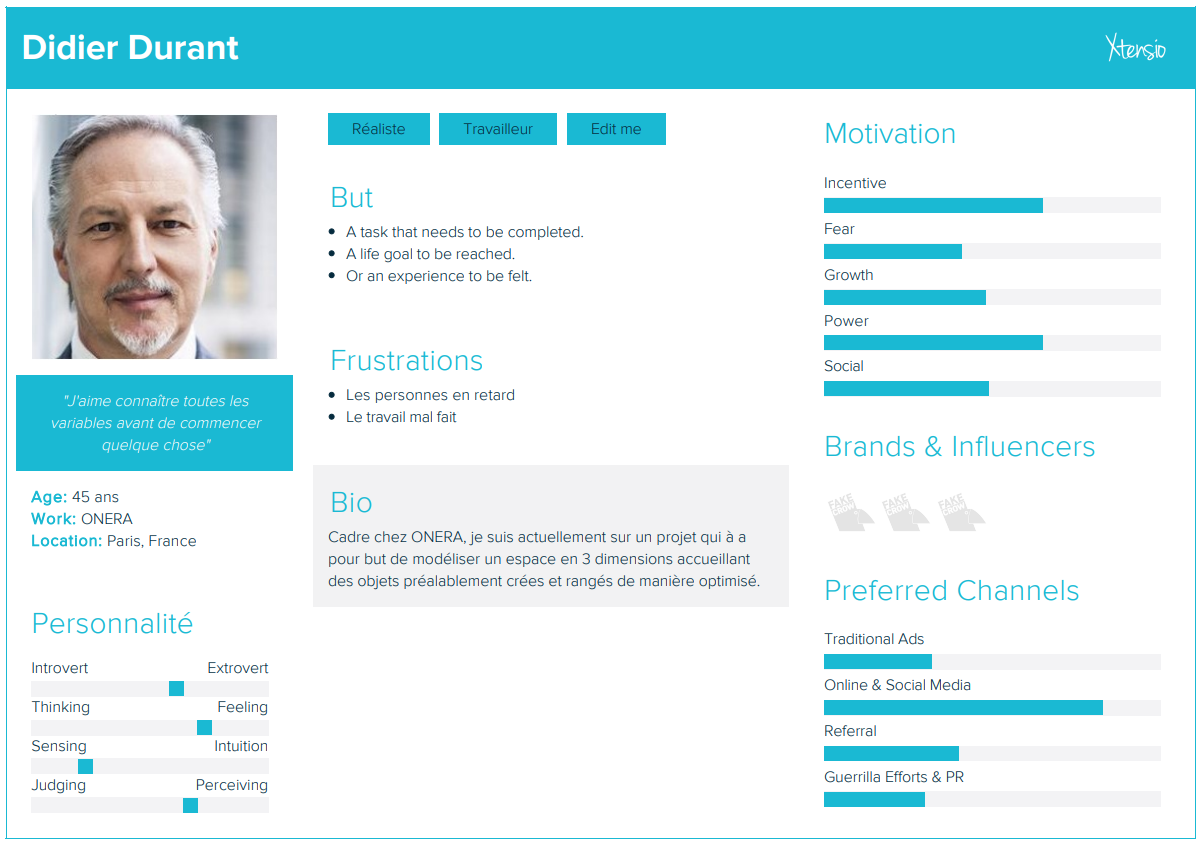 7
Arbre fonctionnel
Lundi 9 avril 2018
Yan ABDOULNASIR, Andrew EPAGNEAUD, Guillaume GUERTEAU, Aurélien LAFFONT, Anaïs RAMSI, Fabien REIGNER
Projet ONERA
Recherches bibliographiques
Résolution mathématiques
Modélisation 
3D et contraintes
8
User stories
Lundi 9 avril 2018
Yan ABDOULNASIR, Andrew EPAGNEAUD, Guillaume GUERTEAU, Aurélien LAFFONT, Anaïs RAMSI, Fabien REIGNER
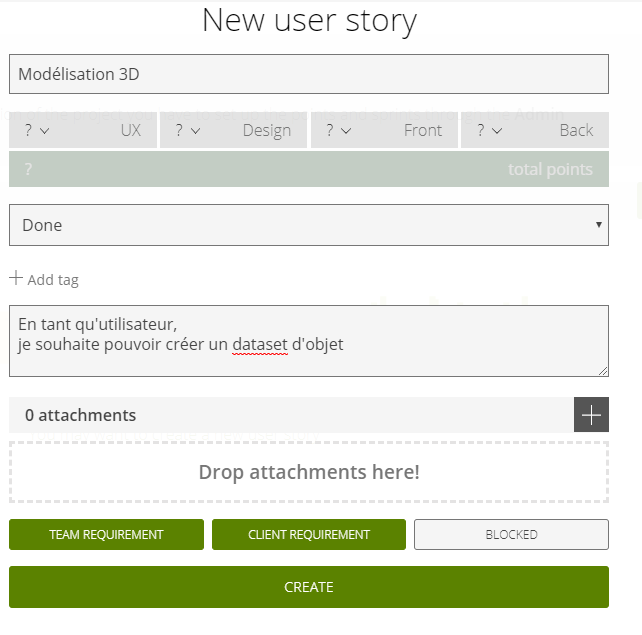 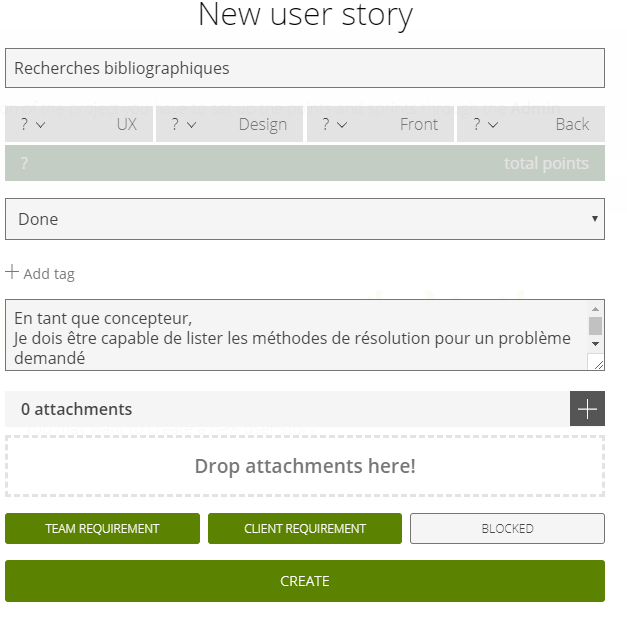 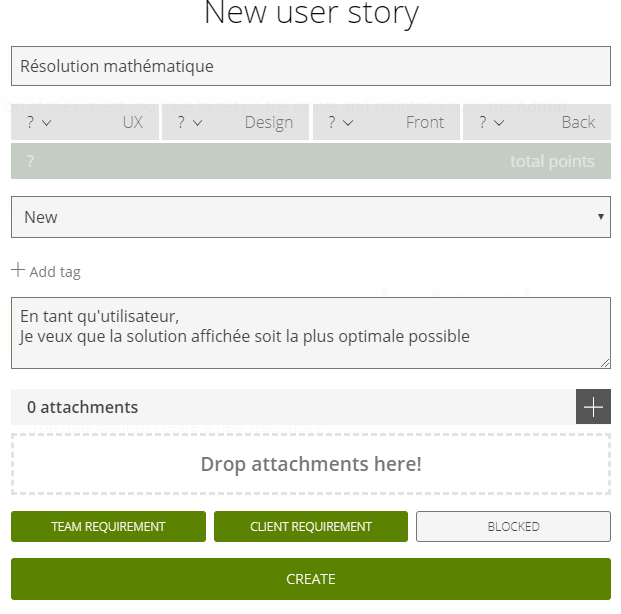 9
User stories
Lundi 9 avril 2018
Yan ABDOULNASIR, Andrew EPAGNEAUD, Guillaume GUERTEAU, Aurélien LAFFONT, Anaïs RAMSI, Fabien REIGNER
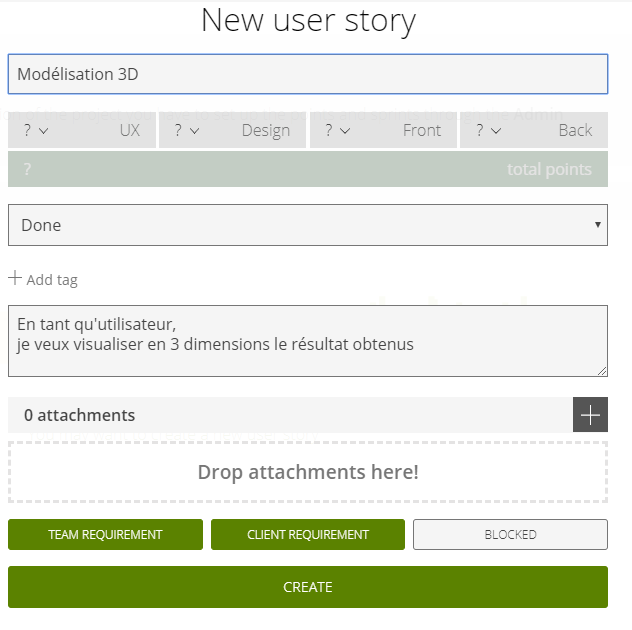 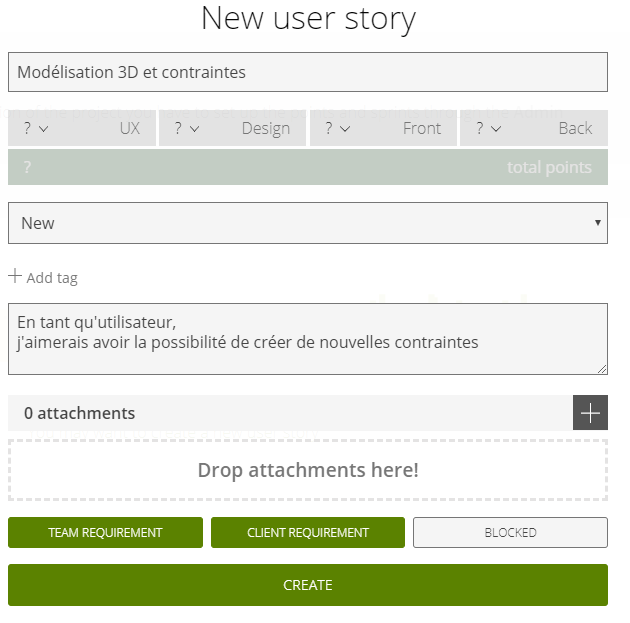 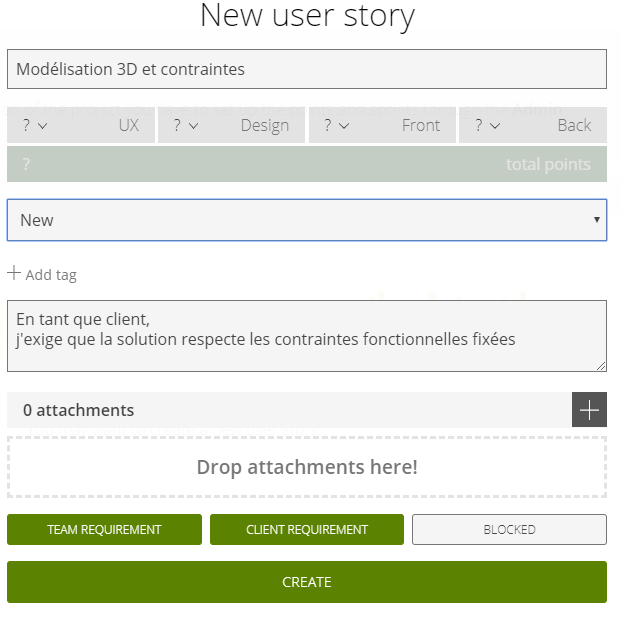 10
Planification
Lundi 9 avril 2018
Yan ABDOULNASIR, Andrew EPAGNEAUD, Guillaume GUERTEAU, Aurélien LAFFONT, Anaïs RAMSI, Fabien REIGNER
09/04
30/03
22/02
02/03
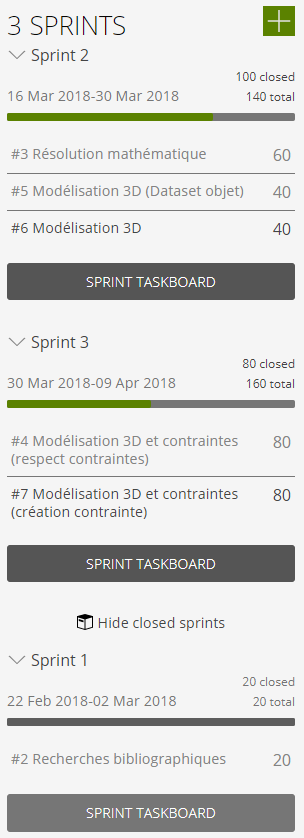 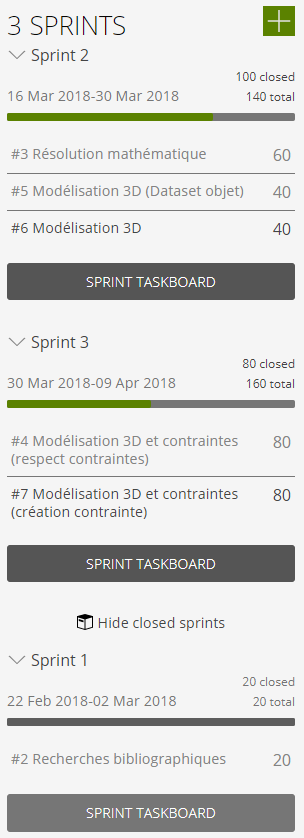 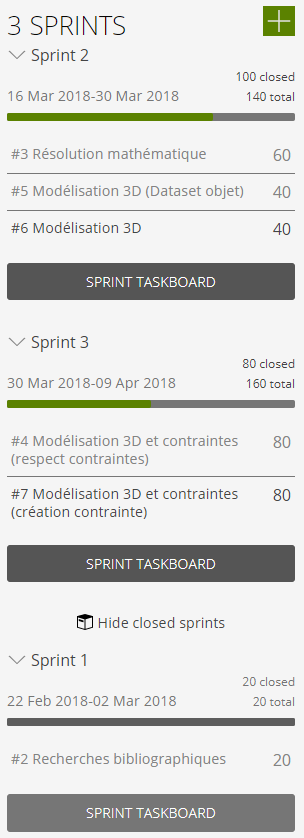 11
Sprint 1
Lundi 9 avril 2018
Yan ABDOULNASIR, Andrew EPAGNEAUD, Guillaume GUERTEAU, Aurélien LAFFONT, Anaïs RAMSI, Fabien REIGNER
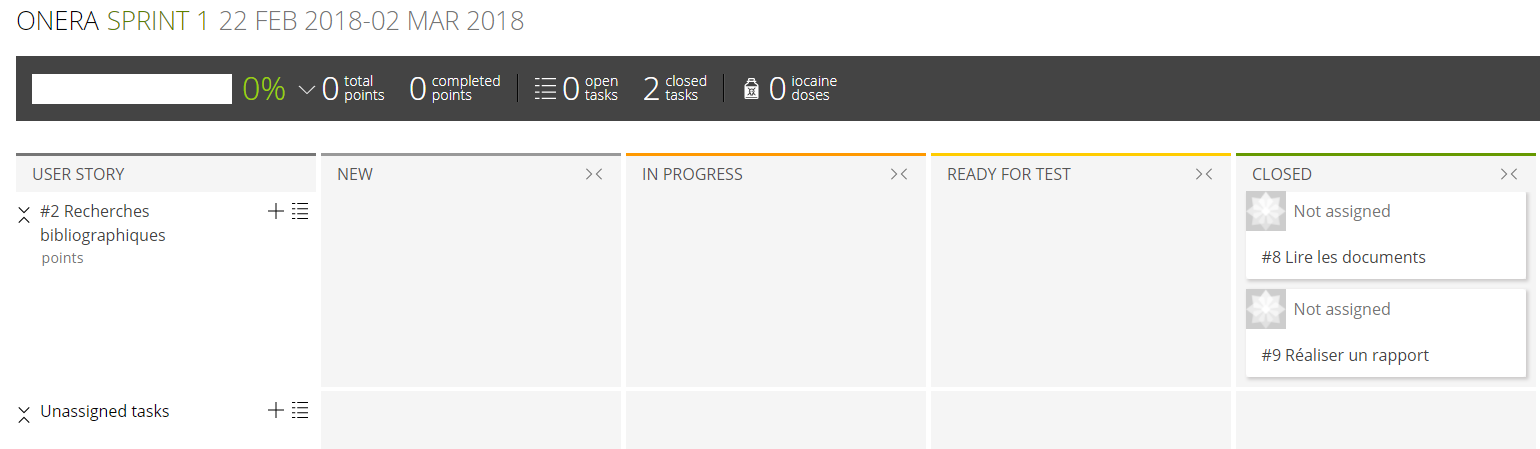 12
Sprint 2
Lundi 9 avril 2018
Yan ABDOULNASIR, Andrew EPAGNEAUD, Guillaume GUERTEAU, Aurélien LAFFONT, Anaïs RAMSI, Fabien REIGNER
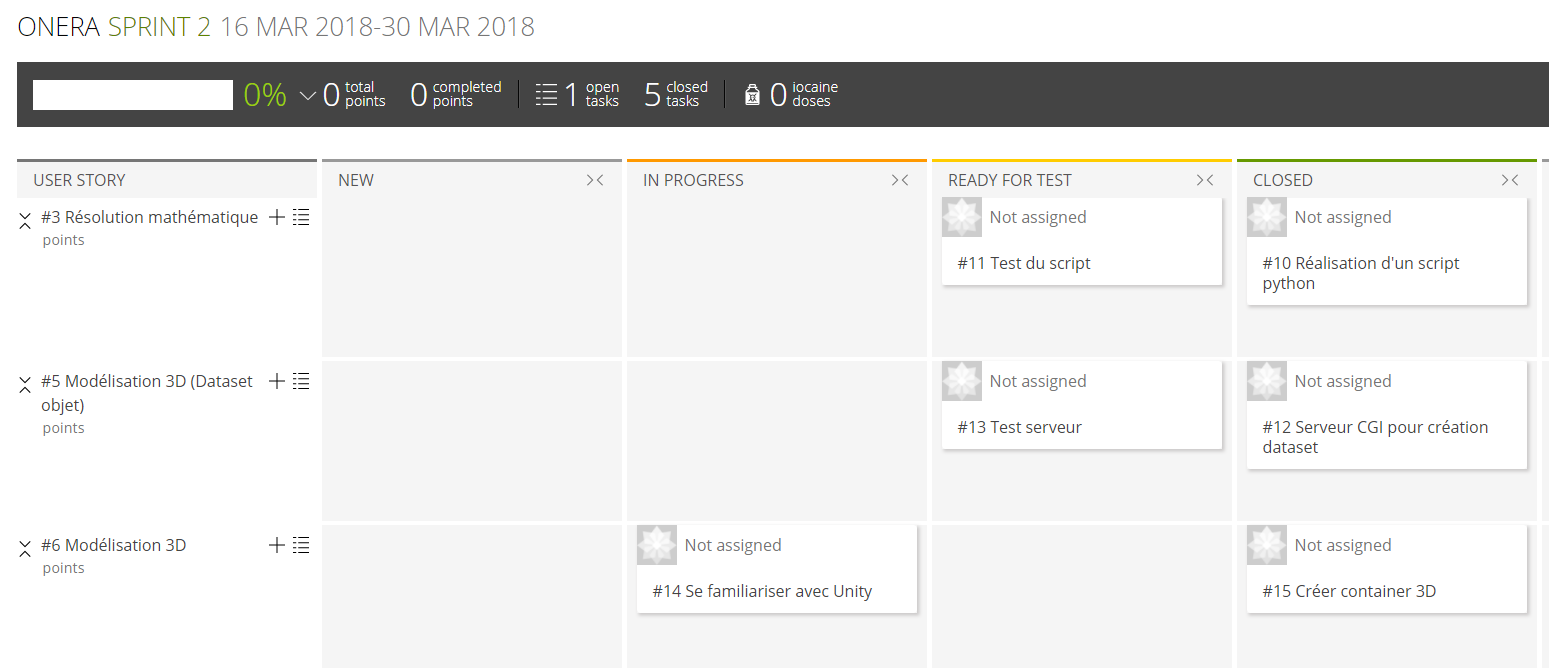 13
Sprint 3
Lundi 9 avril 2018
Yan ABDOULNASIR, Andrew EPAGNEAUD, Guillaume GUERTEAU, Aurélien LAFFONT, Anaïs RAMSI, Fabien REIGNER
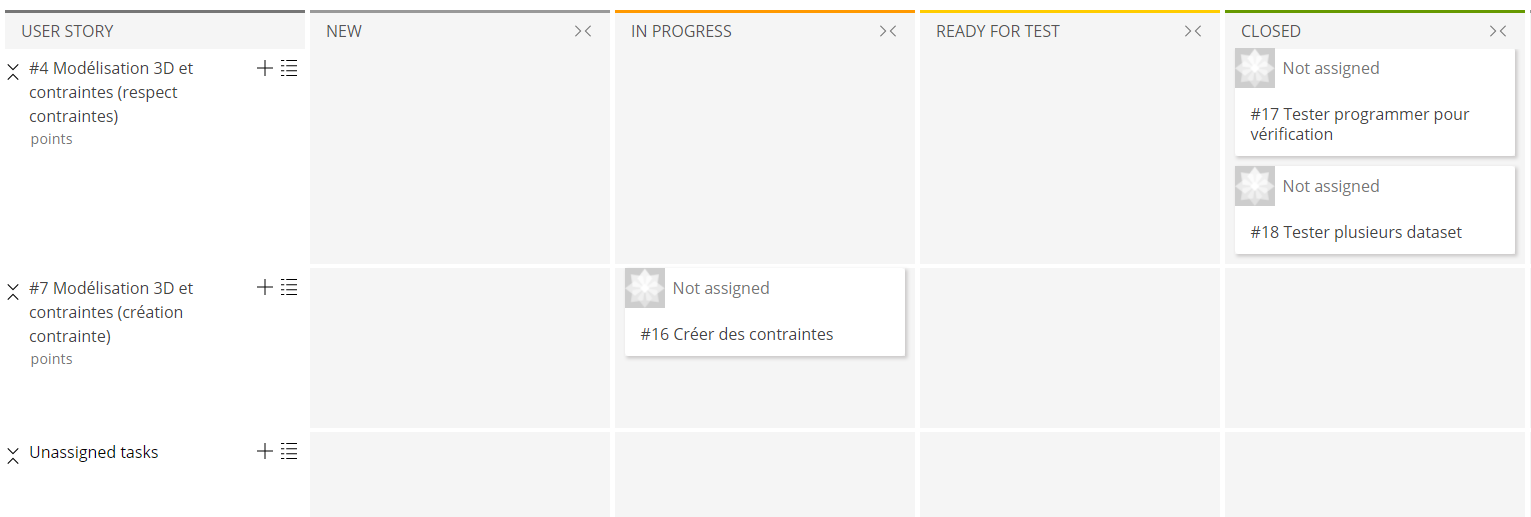 14
Rétrospective
Lundi 9 avril 2018
Yan ABDOULNASIR, Andrew EPAGNEAUD, Guillaume GUERTEAU, Aurélien LAFFONT, Anaïs RAMSI, Fabien REIGNER
Méthode permettant de gérer les risques
Permet une meilleure synergie au sein du groupe
Augmente la productivité
A ses limites: repose trop sur la responsabilité de chaque membre du groupe
15
Résolution mathématiques
Lundi 9 avril 2018
Yan ABDOULNASIR, Andrew EPAGNEAUD, Guillaume GUERTEAU, Aurélien LAFFONT, Anaïs RAMSI, Fabien REIGNER
Importation des données
Trie des objets
16
Résolution mathématiques
Lundi 9 avril 2018
Yan ABDOULNASIR, Andrew EPAGNEAUD, Guillaume GUERTEAU, Aurélien LAFFONT, Anaïs RAMSI, Fabien REIGNER
Recherche d’emplacement
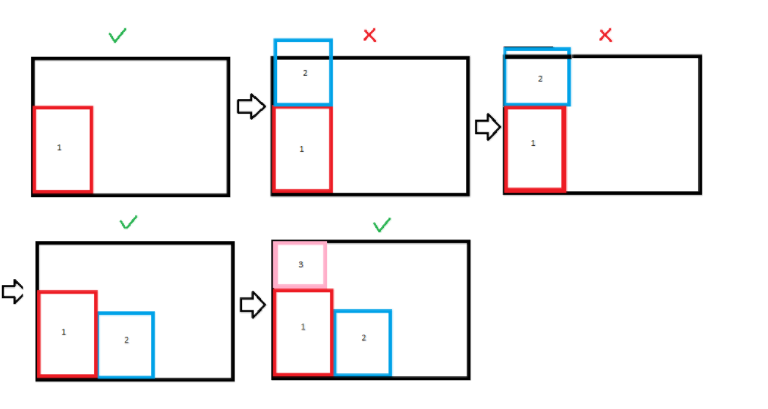 Test de l’emplacement
17
Résolution mathématiques
Lundi 9 avril 2018
Yan ABDOULNASIR, Andrew EPAGNEAUD, Guillaume GUERTEAU, Aurélien LAFFONT, Anaïs RAMSI, Fabien REIGNER
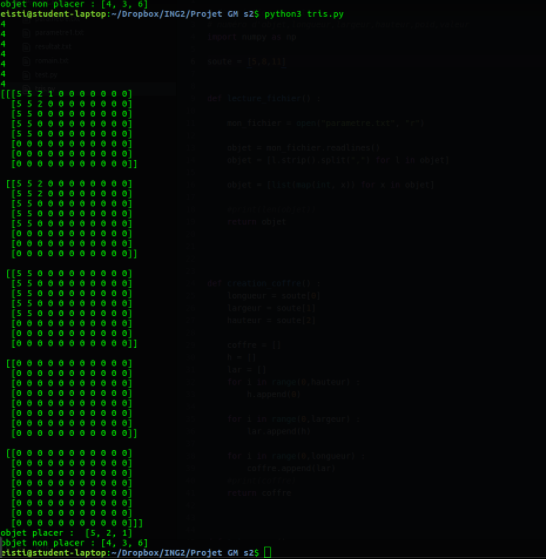 Retour des résultats
17
Modélisation 3D
Lundi 9 avril 2018
Yan ABDOULNASIR, Andrew EPAGNEAUD, Guillaume GUERTEAU, Aurélien LAFFONT, Anaïs RAMSI, Fabien REIGNER
Serveur CGI

Création cube
Sauvegarde des paramètres 
Exécution script
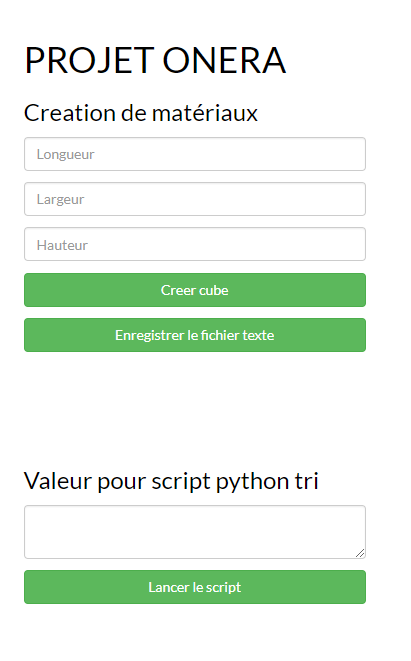 18
Modélisation 3D
Lundi 9 avril 2018
Yan ABDOULNASIR, Andrew EPAGNEAUD, Guillaume GUERTEAU, Aurélien LAFFONT, Anaïs RAMSI, Fabien REIGNER
Serveur CGI

Page de résultat
Création fichier resultat.txt
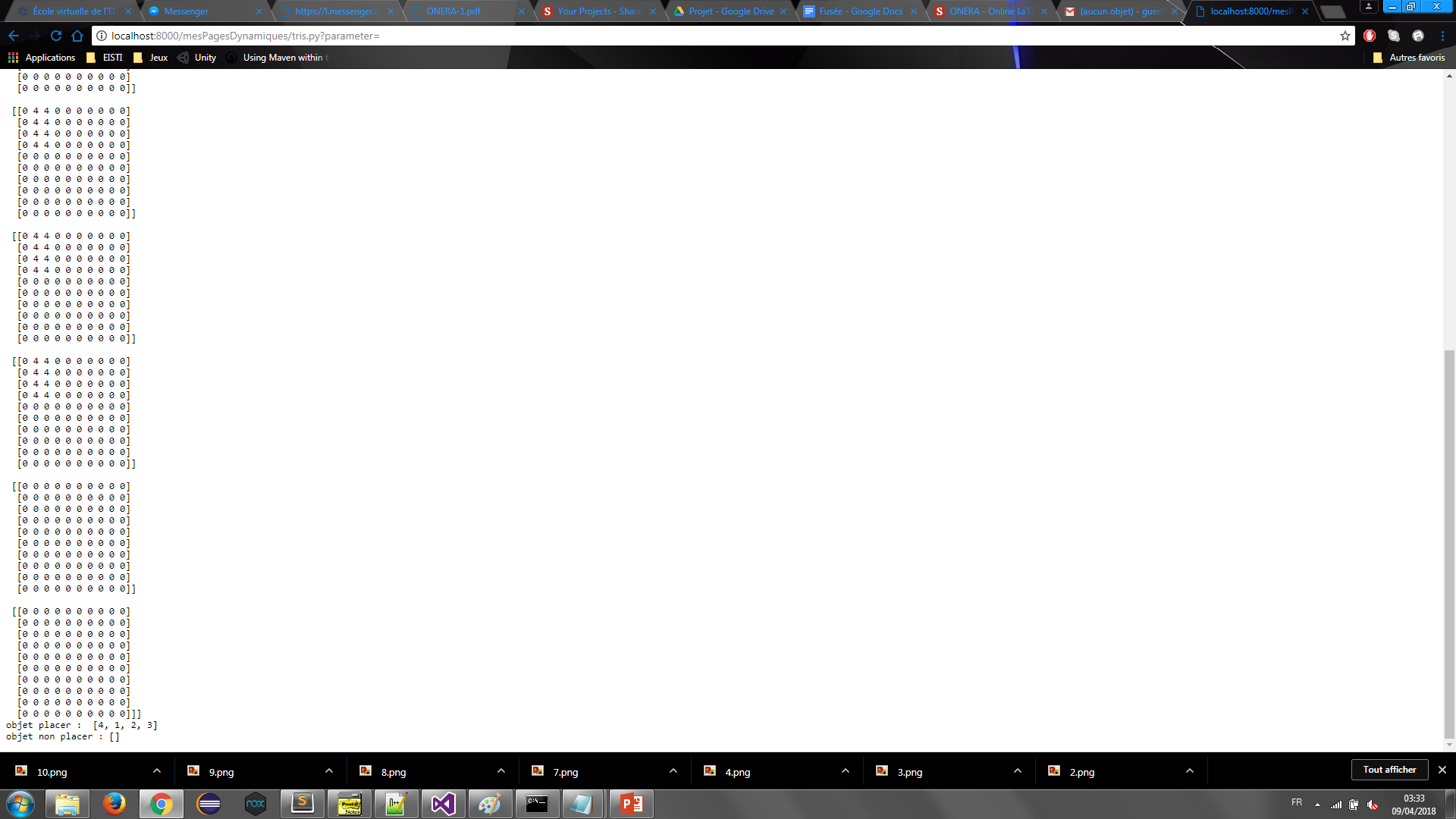 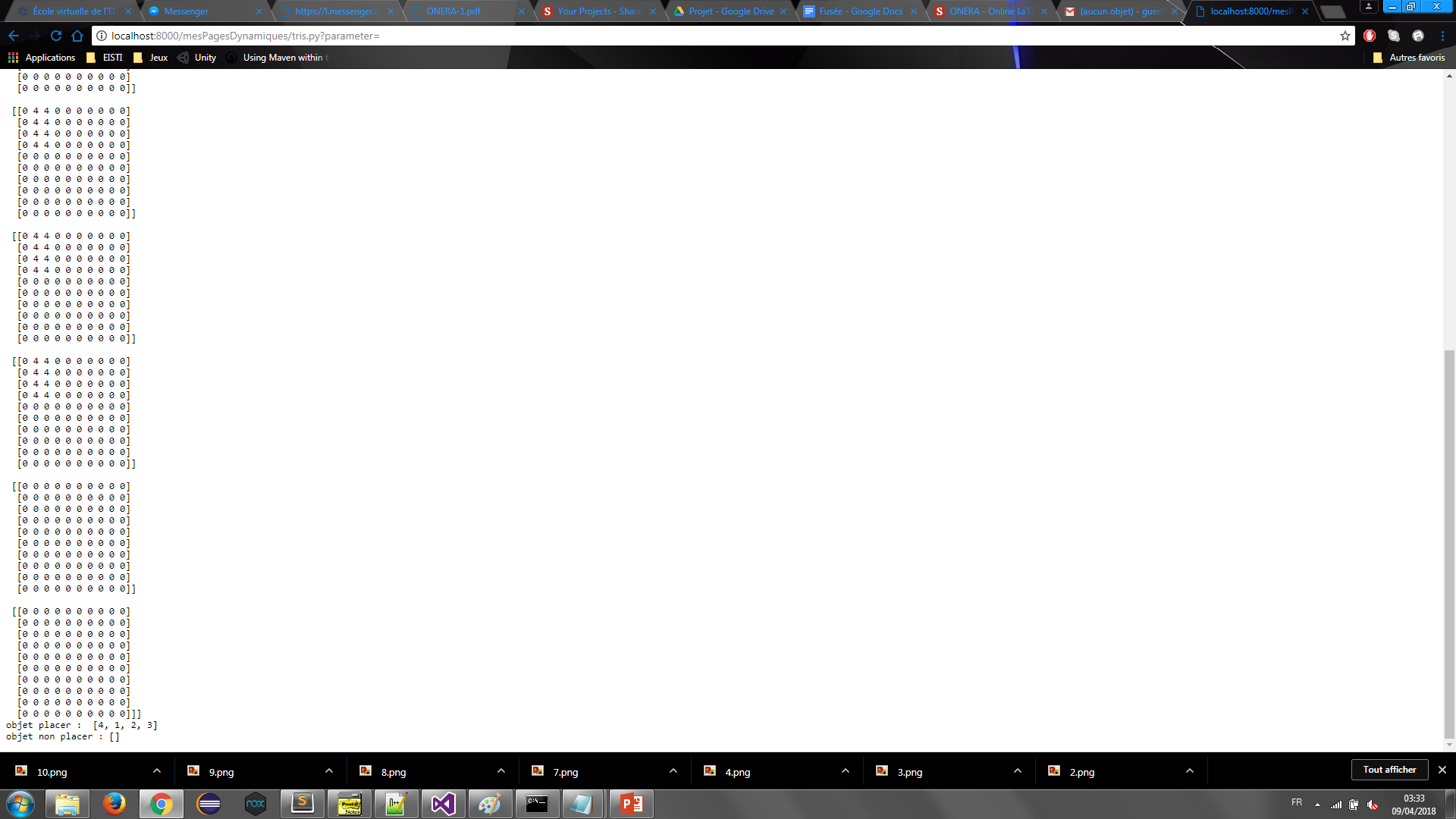 19
Modélisation 3D
Lundi 9 avril 2018
Yan ABDOULNASIR, Andrew EPAGNEAUD, Guillaume GUERTEAU, Aurélien LAFFONT, Anaïs RAMSI, Fabien REIGNER
Unity

Visualisation des résultats dans un moteur graphique
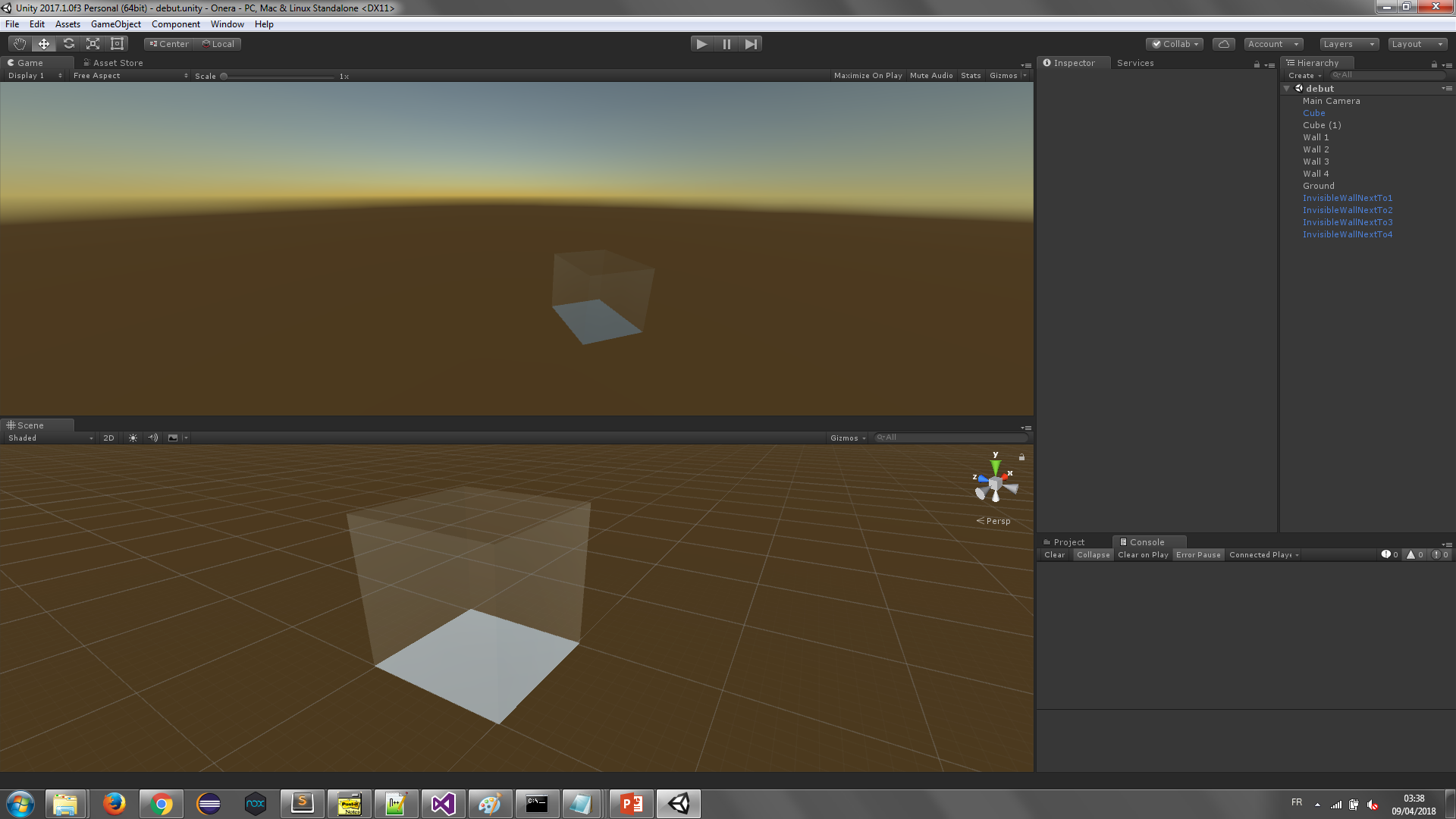 20
Modélisation 3D
Lundi 9 avril 2018
Yan ABDOULNASIR, Andrew EPAGNEAUD, Guillaume GUERTEAU, Aurélien LAFFONT, Anaïs RAMSI, Fabien REIGNER
Unity

Visualisation des résultats dans un moteur graphique
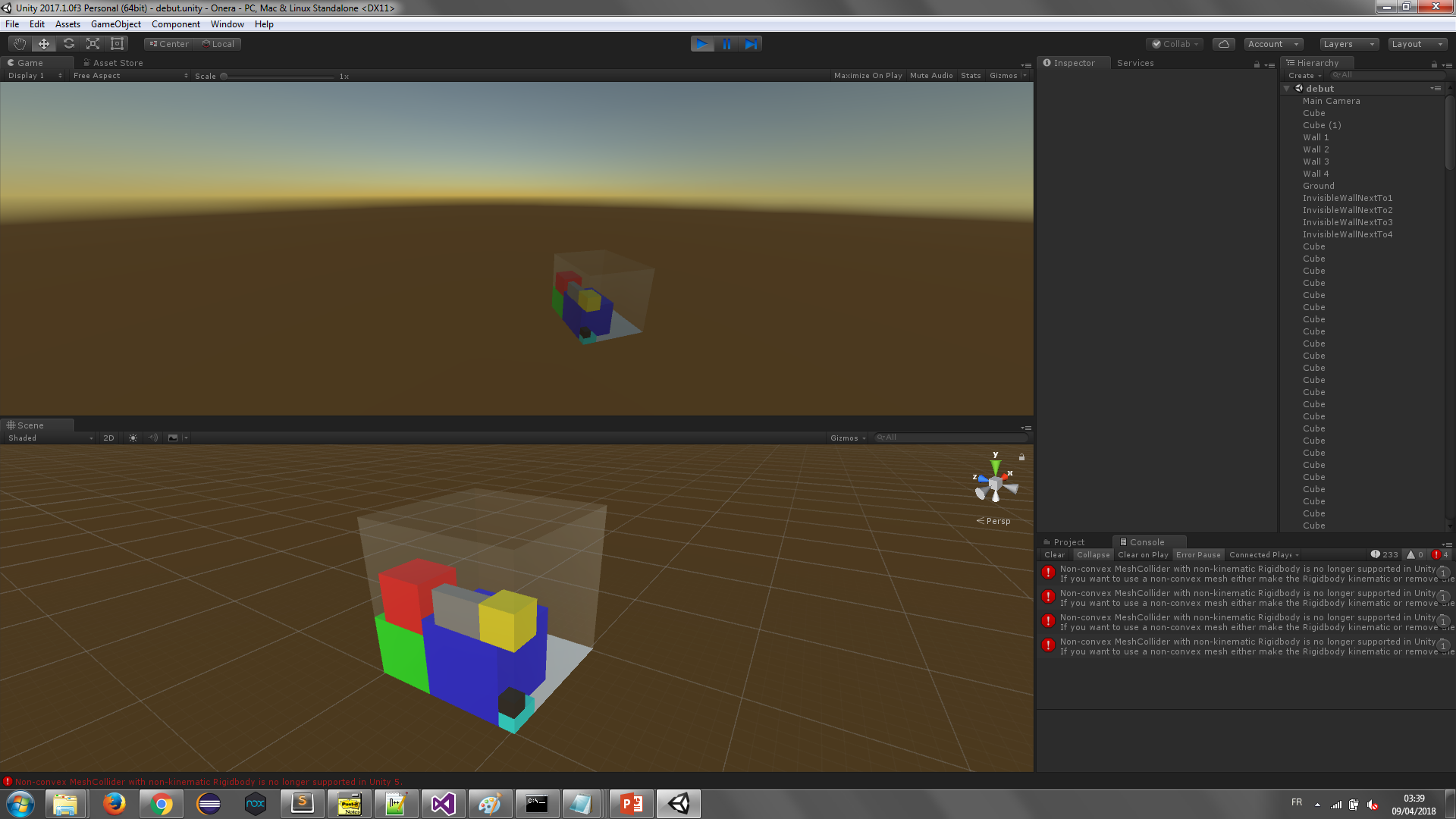 21
Modélisation 3D
Lundi 9 avril 2018
Yan ABDOULNASIR, Andrew EPAGNEAUD, Guillaume GUERTEAU, Aurélien LAFFONT, Anaïs RAMSI, Fabien REIGNER
Démonstration
22
Difficultés rencontrées
Lundi 9 avril 2018
Yan ABDOULNASIR, Andrew EPAGNEAUD, Guillaume GUERTEAU, Aurélien LAFFONT, Anaïs RAMSI, Fabien REIGNER
Projet en peu de temps

Période chargé (partiels)

Création de nouvelles contraintes
23
Conclusion
Lundi 9 avril 2018
Yan ABDOULNASIR, Andrew EPAGNEAUD, Guillaume GUERTEAU, Aurélien LAFFONT, Anaïs RAMSI, Fabien REIGNER
Permis d’utiliser la méthode agile dans un cas concret
Exemple de projet d’entreprise avec différents secteur d’activité
Projet très intéressant

Satisfait du résultat obtenu
24
Yan ABDOULNASIR, Andrew EPAGNEAUD,Guillaume GUERTEAU, Aurélien LAFFONT, Anaïs RAMSI, Fabien REIGNER
Merci de votre écoute
25